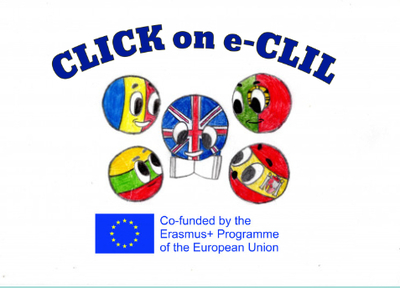 CLICK on e-CLIL
Evaluation of C1: Short term joint staff training event – Jibou, Romania
OCTOBER 2019
Number of responses: 9
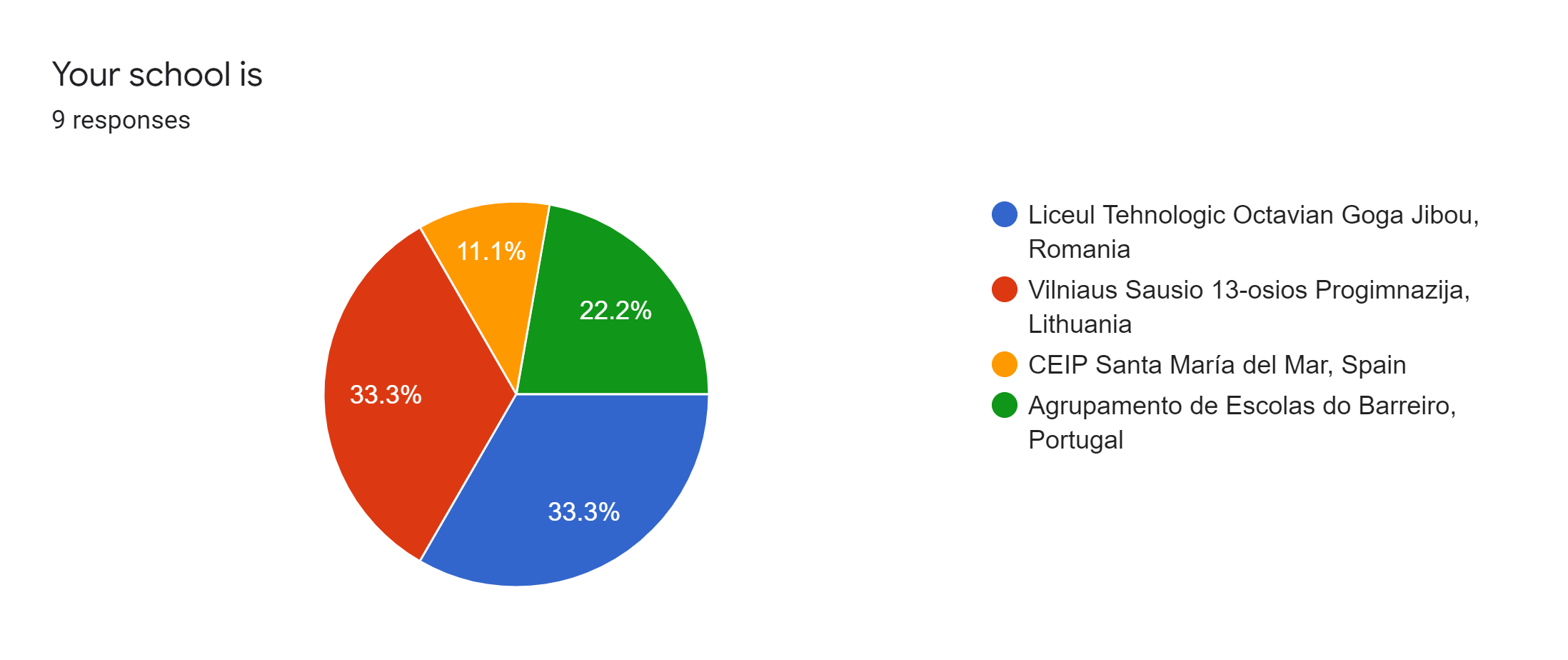 What subject(s) do you teach?
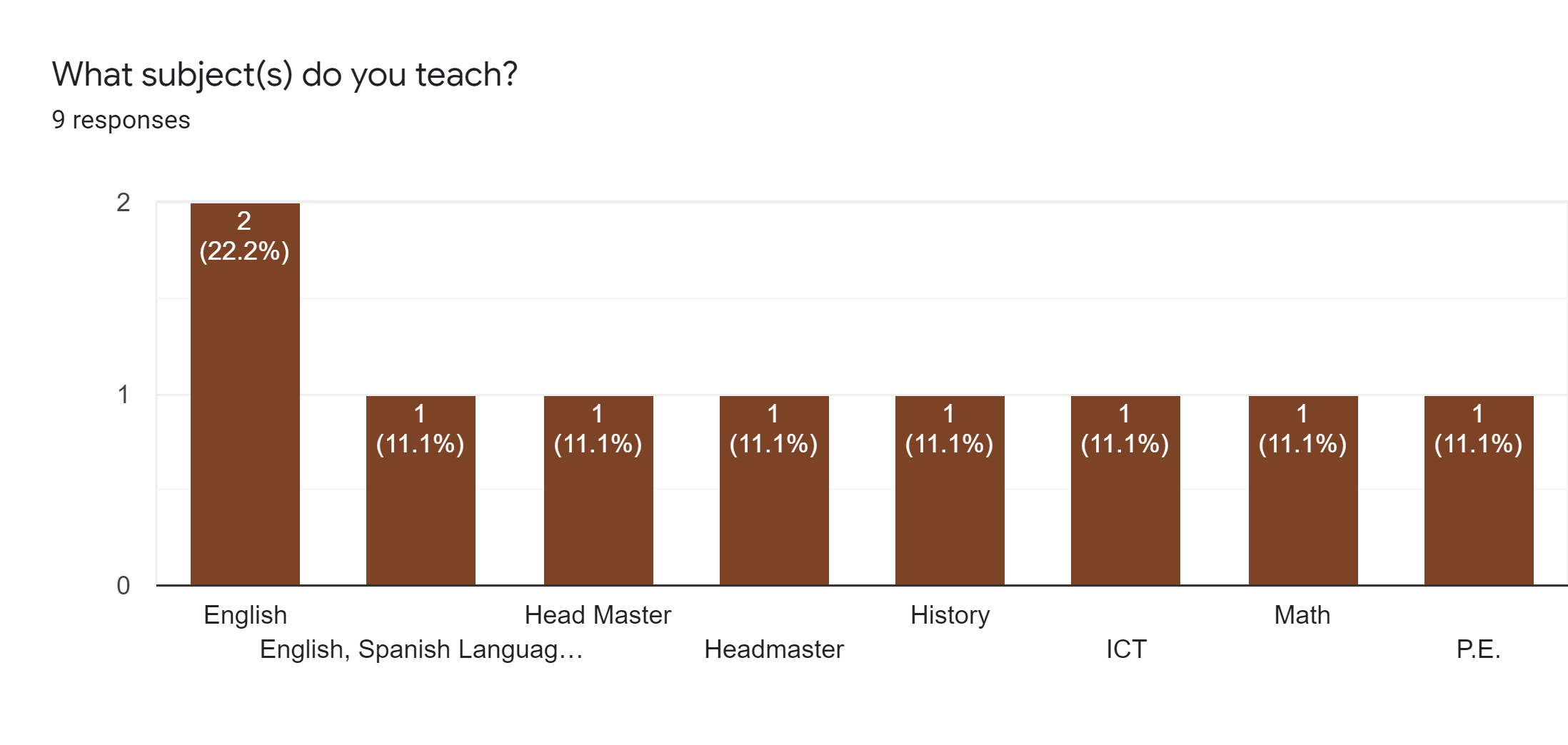 Sufficient information was sent before the meeting and communication was efficient
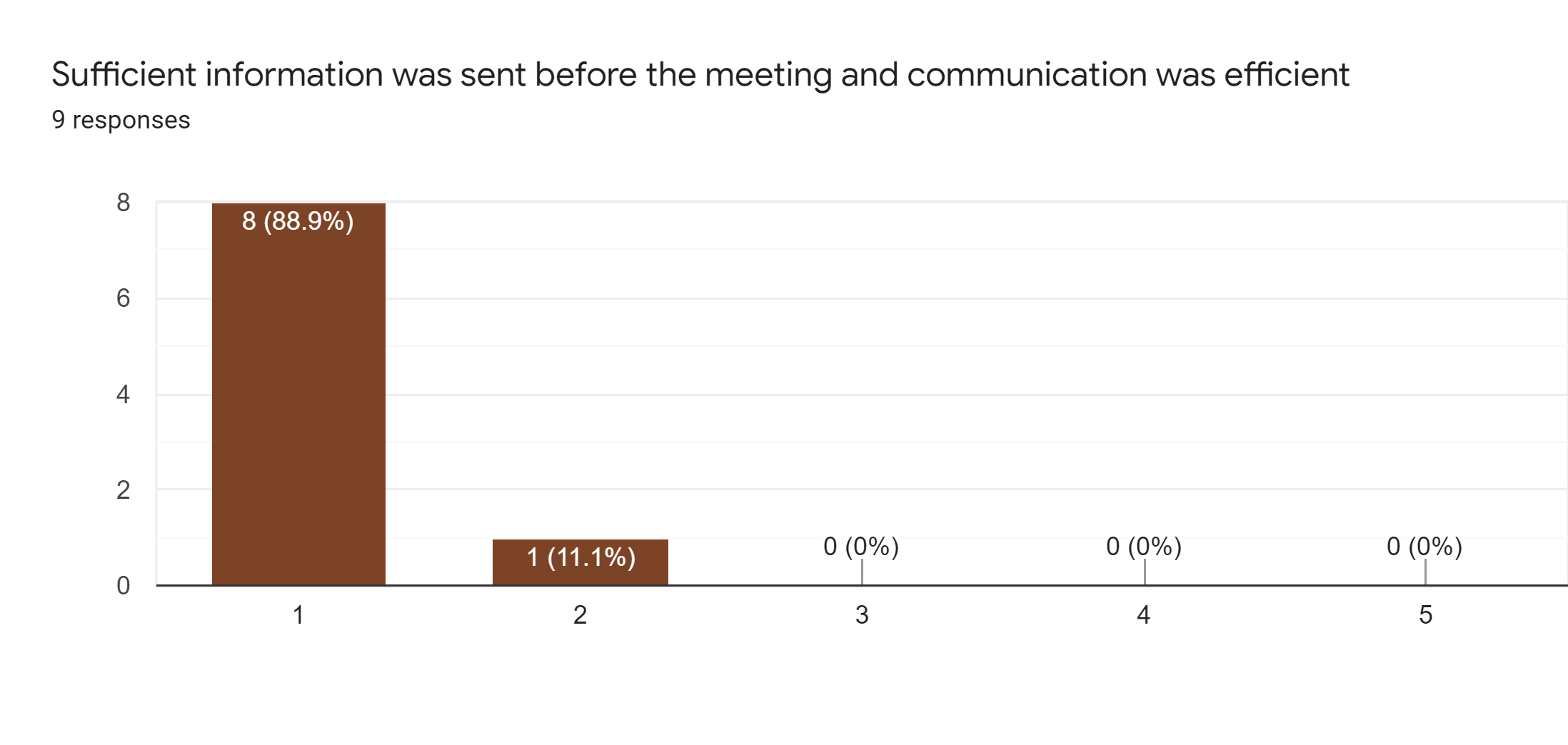 Partners were given time for introductions (or re-introductions) and had time to update each other on their backgrounds and what they can bring to the project
Strongly agree – 9 teachers
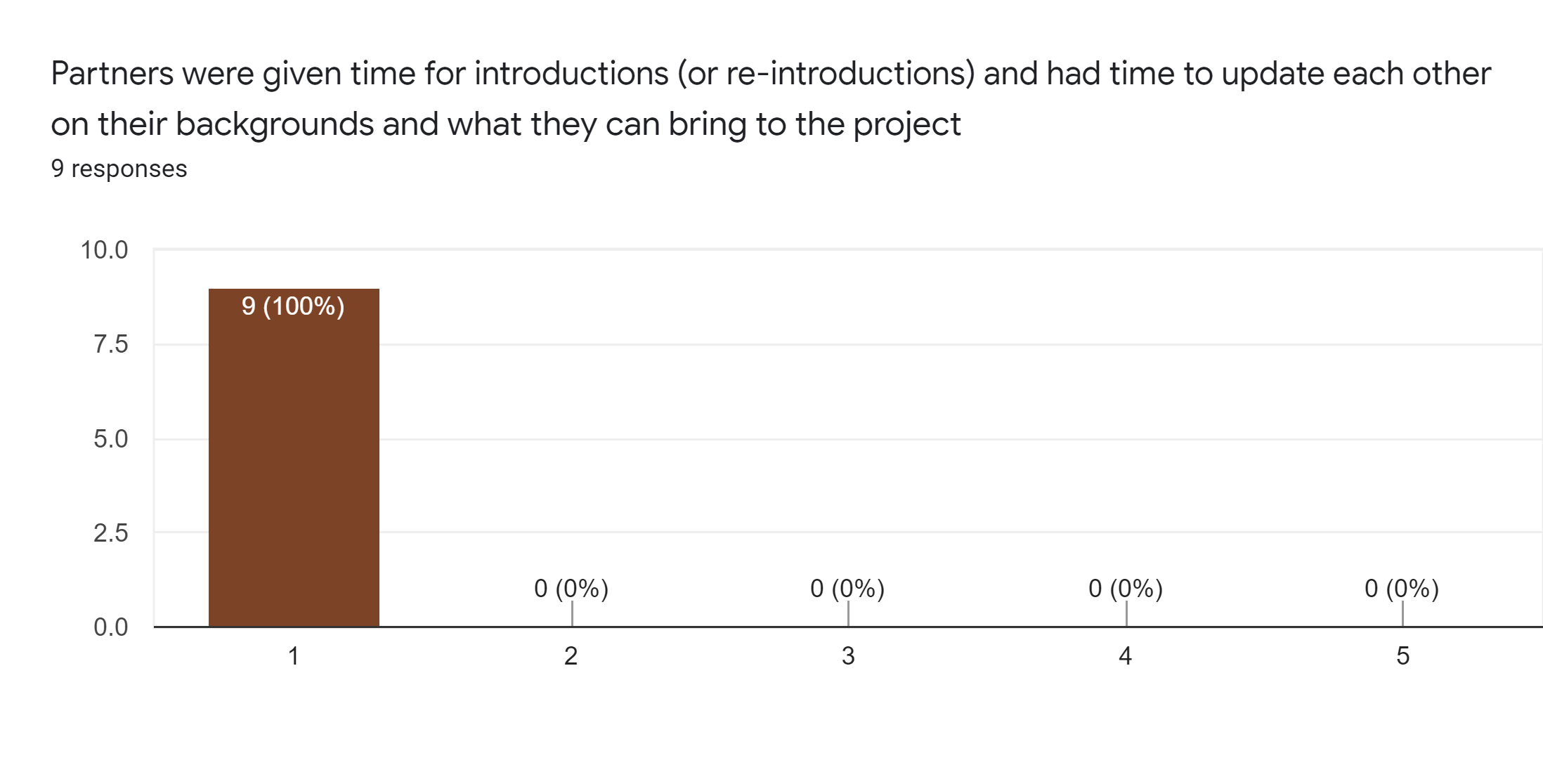 The agenda has been respected and any changes negotiated
Strongly agree – 9 teachers
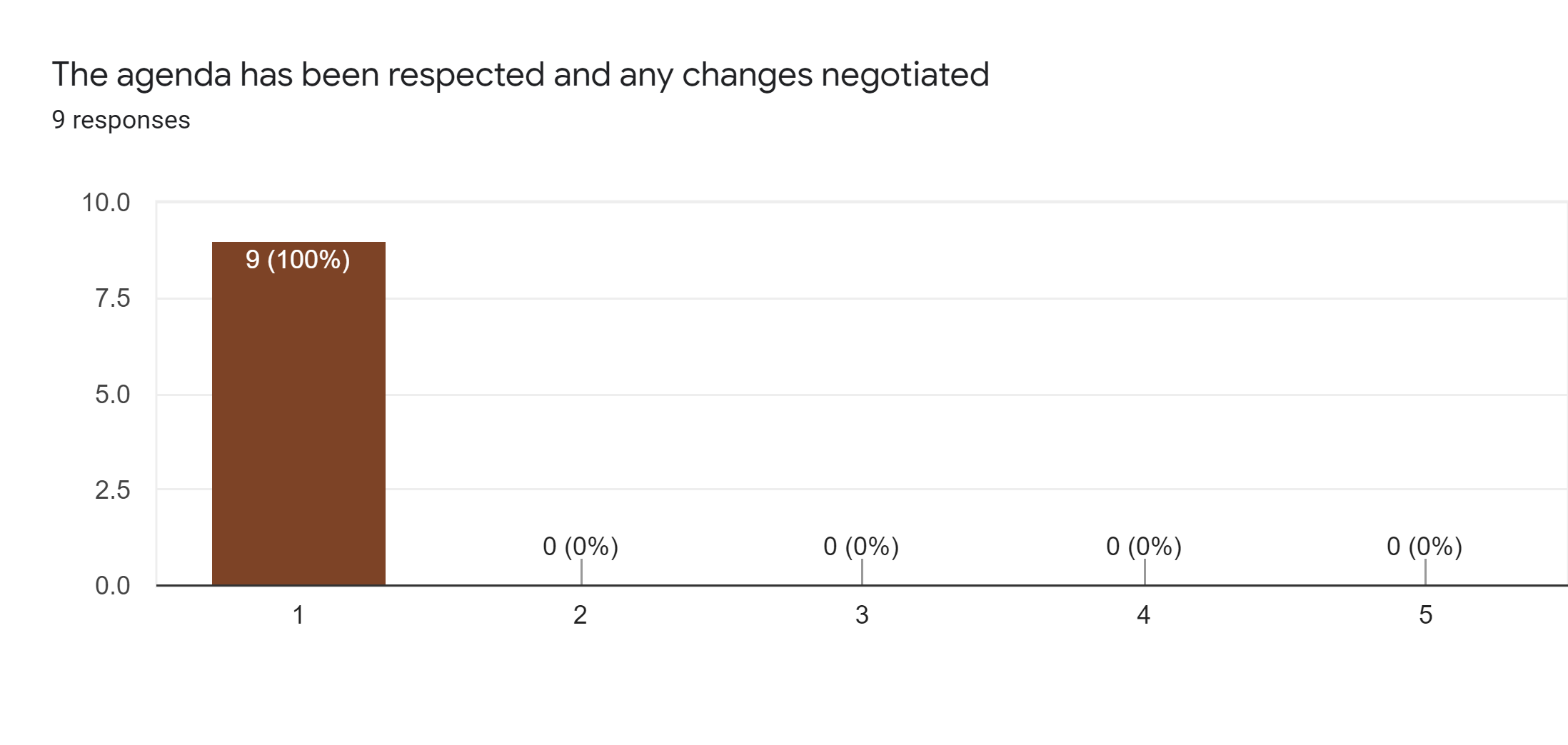 Partners have all contributed to the meeting
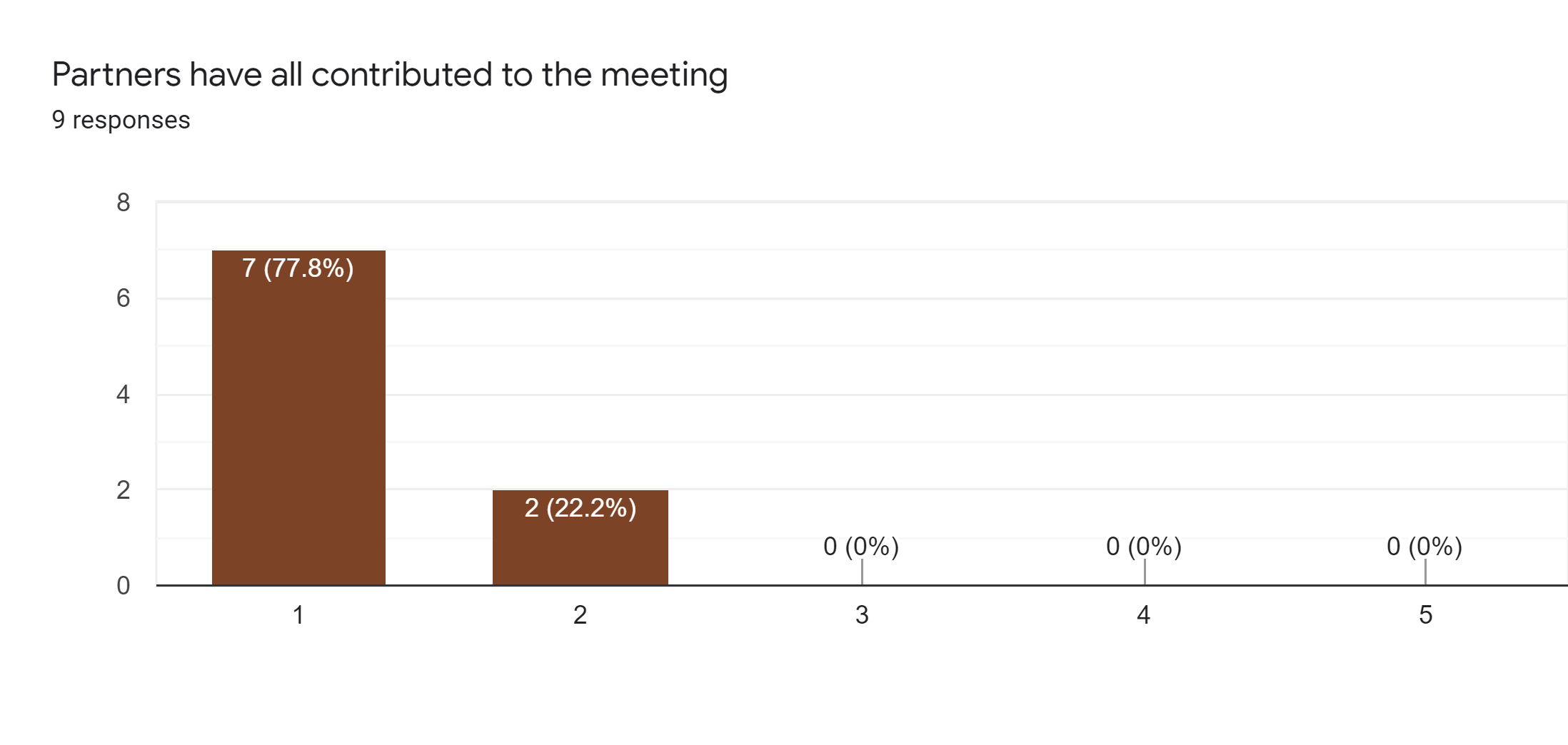 The goals of the meeting were met
Strongly agree – 9 teachers
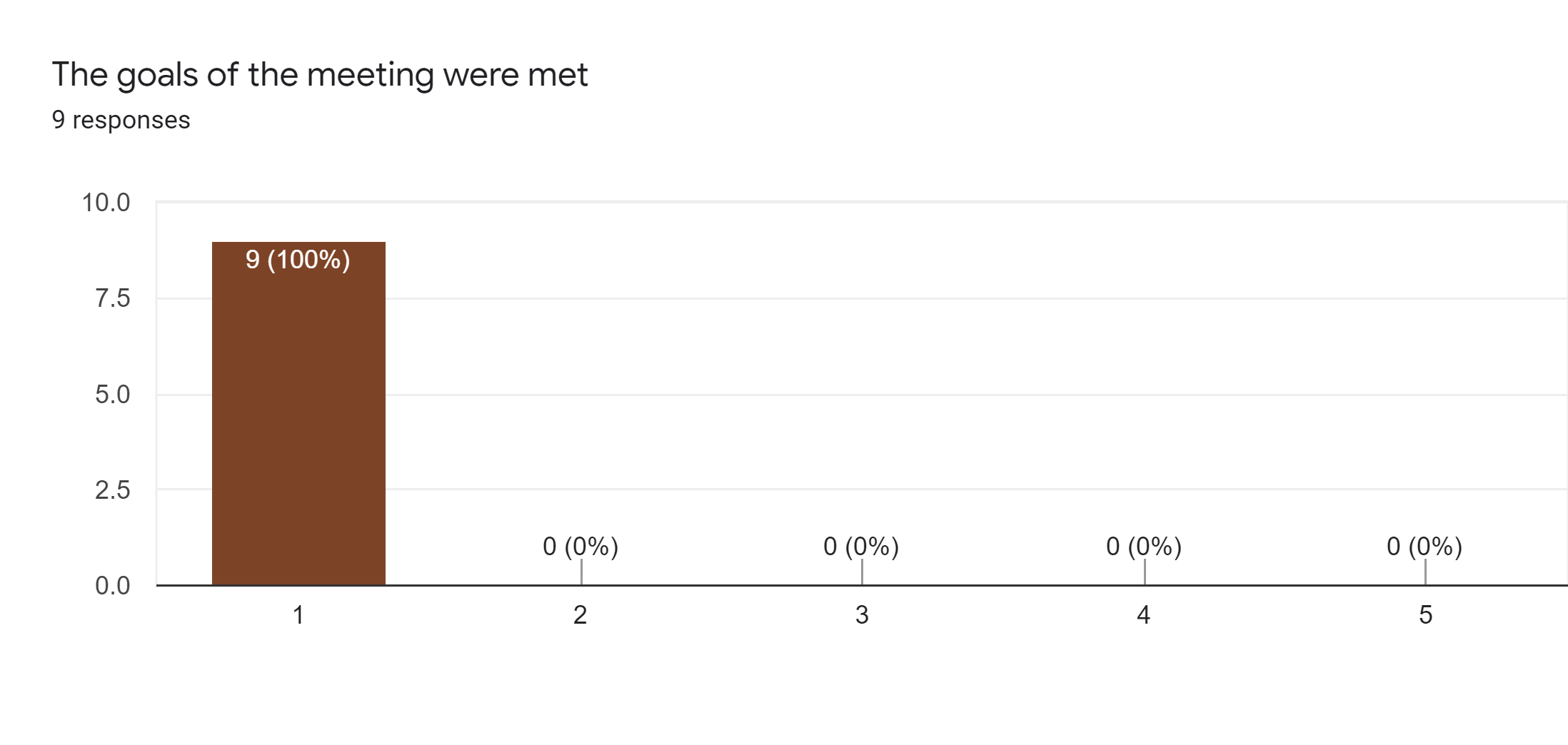 The working environment was adequate for the proposed tasks
Strongly agree – 9 teachers
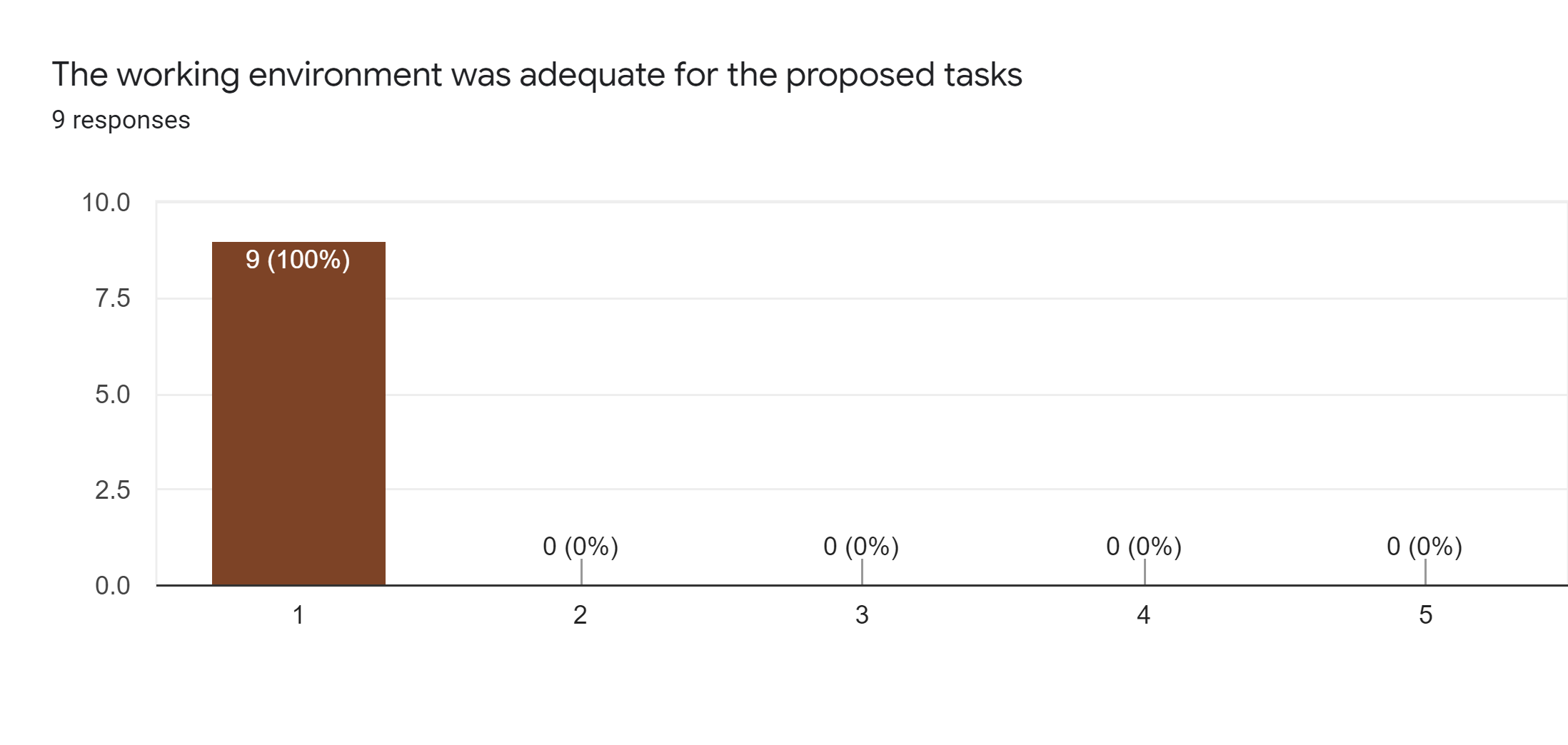 The accommodation, food and social element were adequate
Strongly agree – 9 teachers
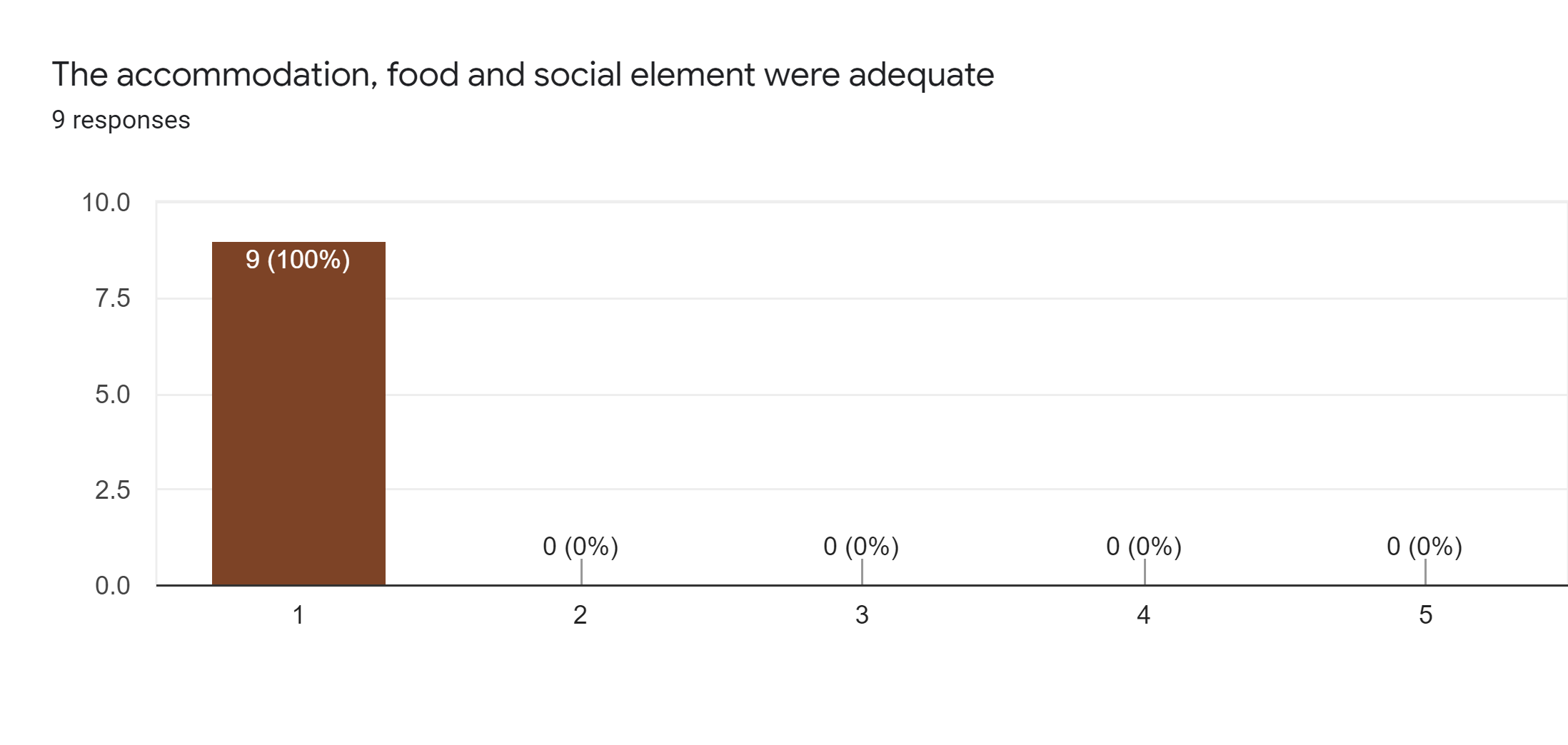 I know clearly what CLIL is.
Strongly agree – 9 teachers
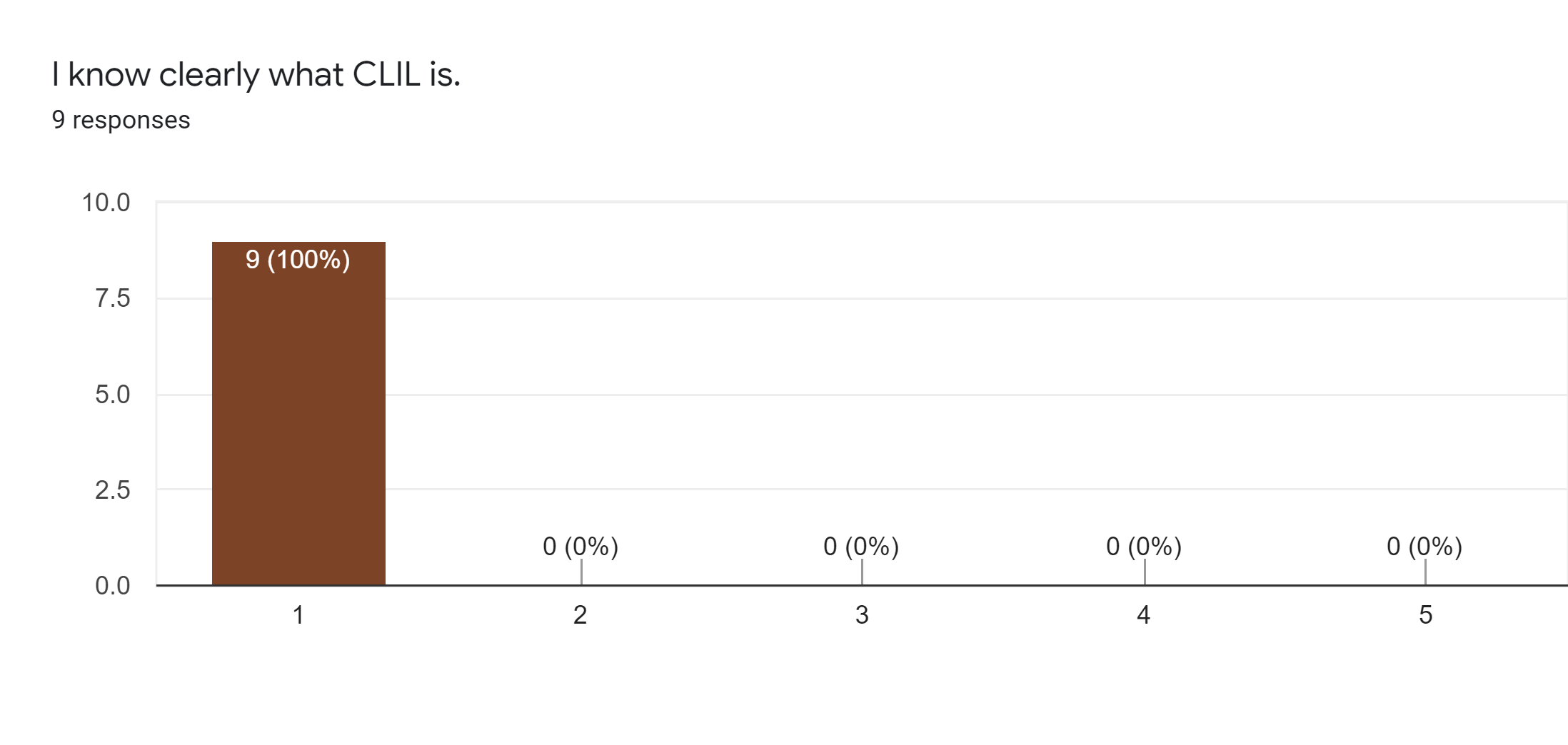 I learnt useful digital and web tools to use during lessons.
Strongly agree – 9 teachers
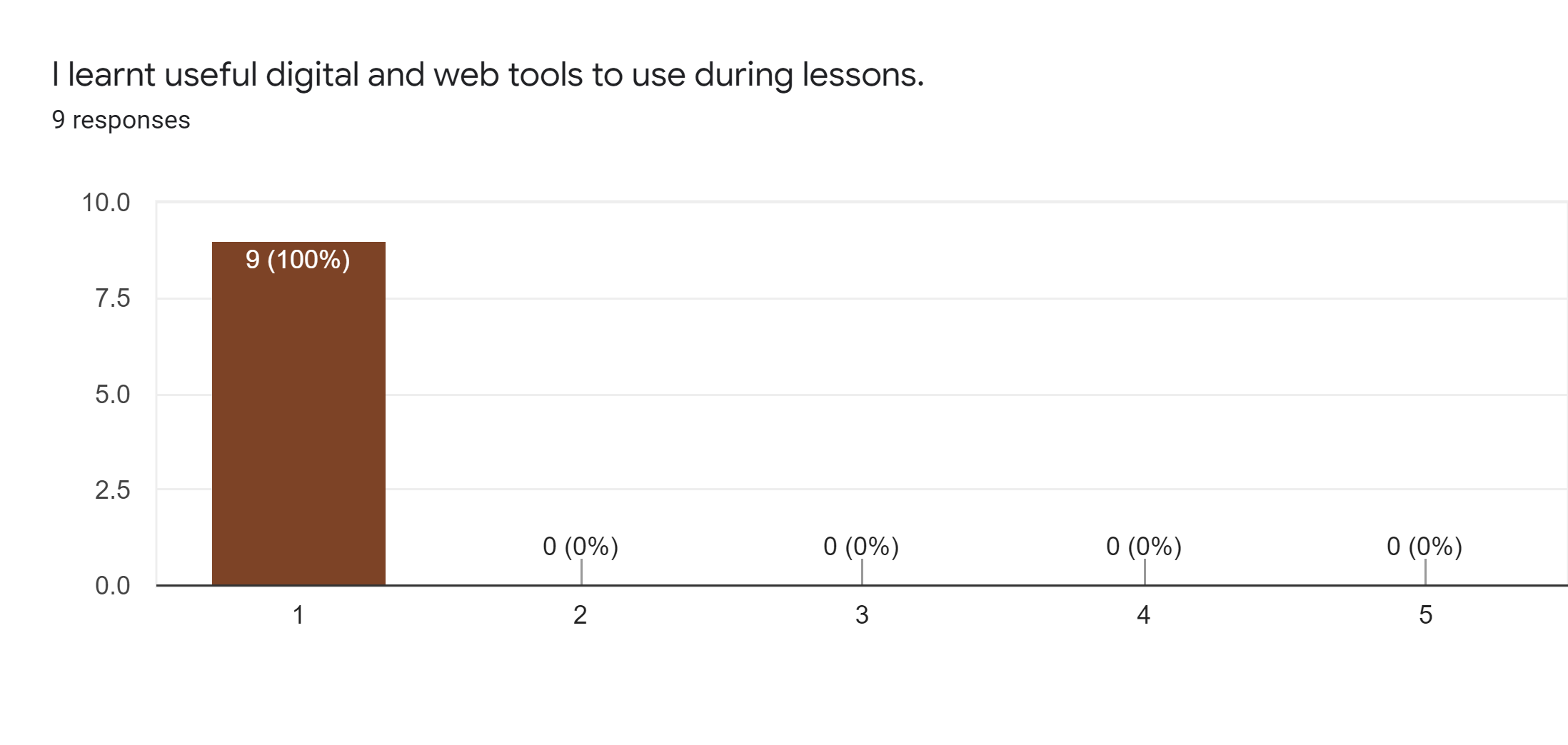 I understand the lesson plan that I need to use for the future CLIL lessons in the project.
Strongly agree – 9 teachers
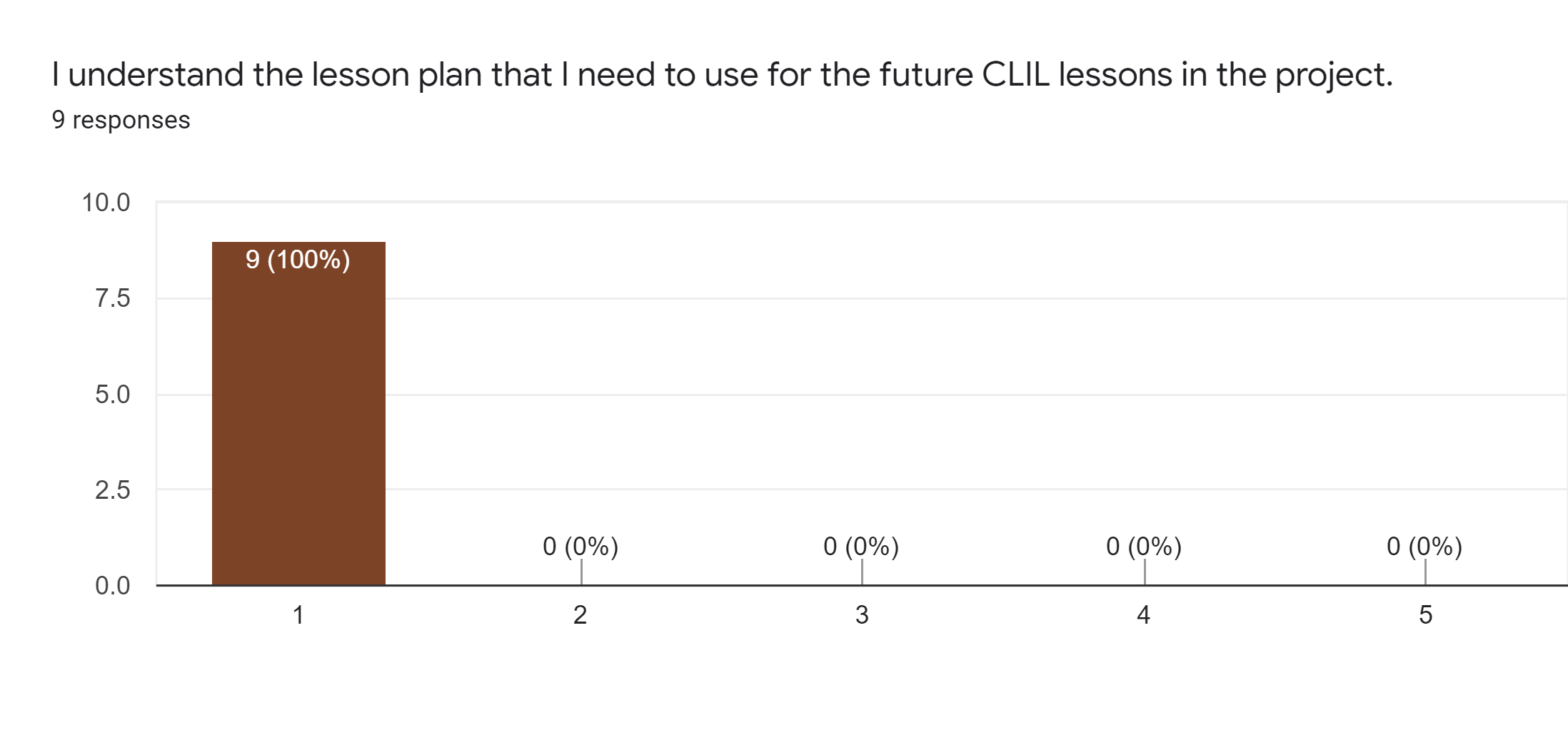 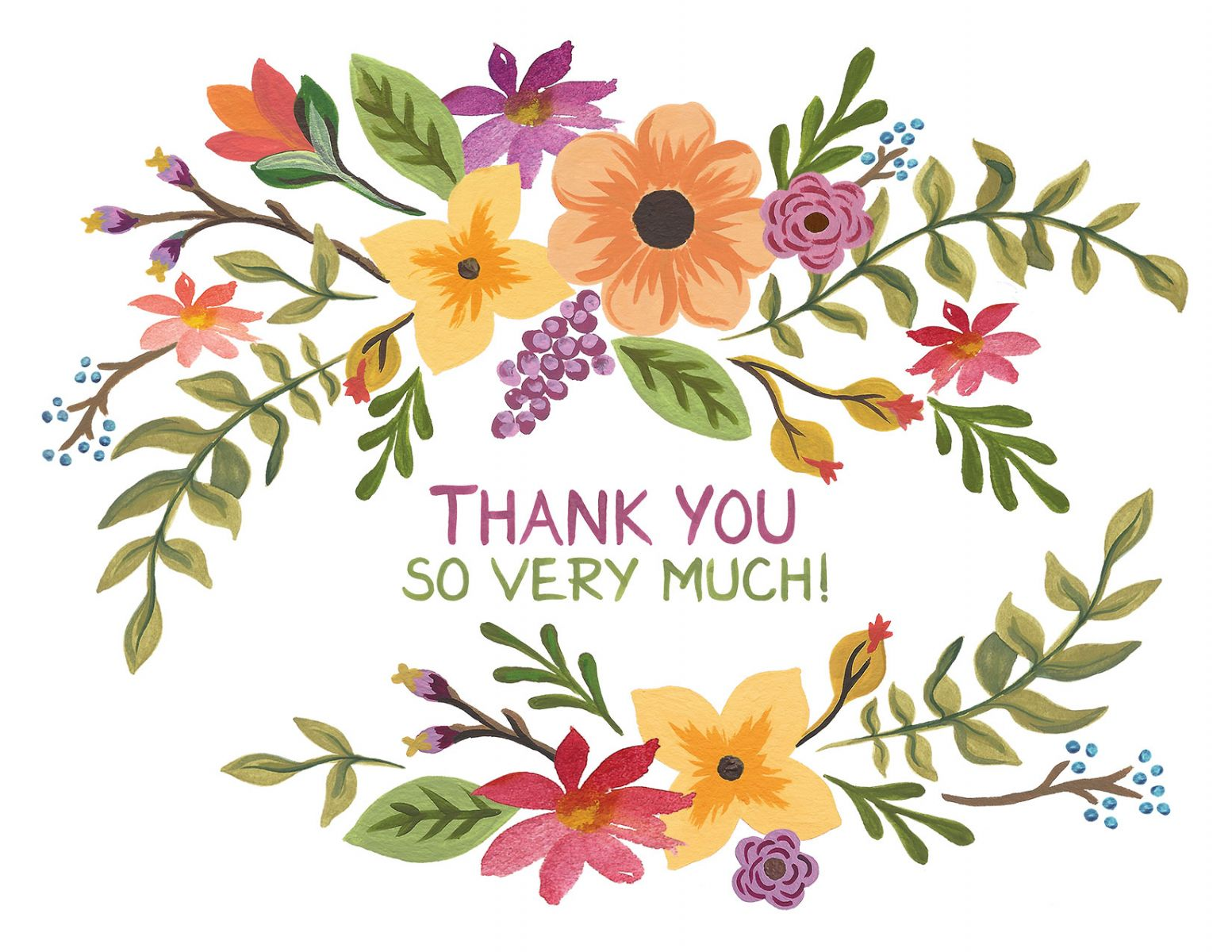